Certificate
Associate Degree,
Avionics Technology
Bachelor’s Degree,
Aerospace Engineering
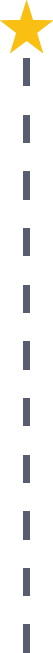 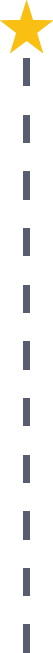 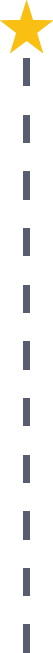 Start Pre-Manufacturing
As early as grade 7
(based on readiness)
Assembly Team Worker
Median Salary: $29,350
Job Growth (10 yr): 4.9%
Annual Openings: 1,513
Average Tuition (1 yr): $0 –$3,900/yr
Avionics Technician
Median Salary: $55,160
Job Growth (10 yr): 0%
Annual Openings: 6
Average Tuition (2 yrs): $3,900/yr
Aerospace Engineer
Median Salary: $99,500
Job Growth (10 yr): -1.4%
Annual Openings: 77
Average Tuition (4 yrs): $9,600/yr
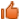 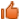 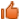 Workplace Visits
Job Shadow
Internship
Work
Supervised Experience
---
Work
Supervised Experience
Internship
---
Work
Internship
---
Work
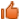 Data reflects 2014 Ohio labor statistics and public institutions of higher education for 2013-2014. For specific tuition costs, visit ohiohighered.org.
Ohio In-demand Occupations
Visit education.ohio.gov/CareerConnections for reference information. 
Course titles and sequences will vary between schools.
6/2015